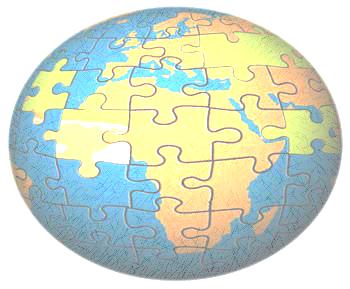 ธรณีวิทยาทั่วไป
General Geology
รหัสวิชา   1162303
หน่วยกิต  3  (2-2-5)
General Geology  1162303
Dr. WORRAWAT  PROMDEN
หลักสูตร   ครุศาสตรบัณฑิต (วิทยาศาสตร์)  5 ปี  ภาคปกติ
หมวดวิชาเฉพาะด้าน  
         กลุ่มวิชาเนื้อหา 
                      วิชาบังคับ
1
อ. ดร. วรวัฒน์ พรหมเด่น
คาบที่ 9
ธรณีประวัติ
Historical Geology
หัวข้อ Radiometric dating
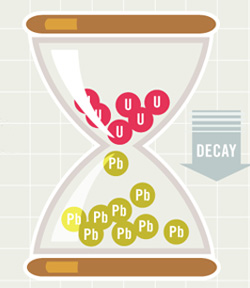 General Geology  1162303
Dr. WORRAWAT  PROMDEN
2
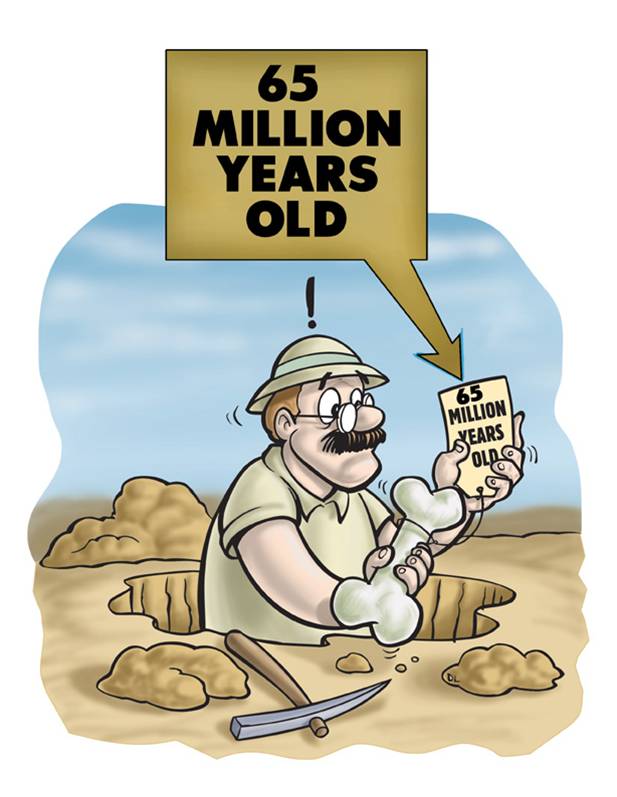 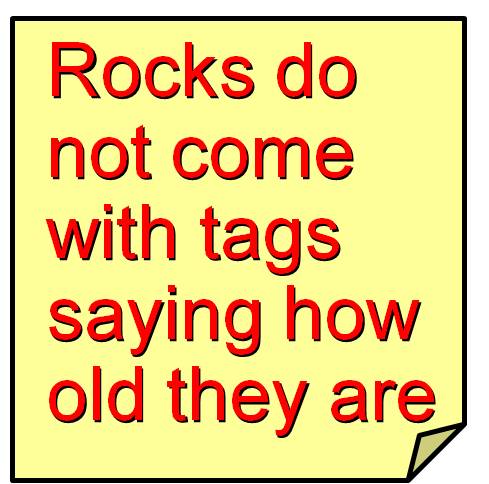 General Geology  1162303
Dr. WORRAWAT  PROMDEN
3
ทบทวนความรู้พื้นฐาน
สัญลักษณ์นิวเคลียร์ (nuclear symbol) เป็นสัญลักษณ์ที่แสดงจำนวนอนุภาคมูลฐานของอะตอมด้วยเลขมวลและเลขอะตอม เขียนแทนด้วยสัญลักษณ์ดังนี้
A

Z
X
General Geology  1162303
Dr. WORRAWAT  PROMDEN
โดยที่  X  คือ  สัญลักษณ์ธาตุ 
         Z  คือ  เลขอะตอม (atomic number) เป็นจำนวนโปรตอนในนิวเคลียส
         A  คือ  เลขมวล (mass number) เป็นผลบวกของจำนวนโปรตอนกับนิวตรอน 
สูตร   A = Z + N
4
เลขมวล p+n
ตัวอย่าง
201

80
A

Z
X
Hg
เลขอะตอม p
โดยที่  Hg  คือ  สัญลักษณ์ธาตุ ปรอท
           มีจำนวนโปรตอน = 80 อนุภาค    (x 1.67x10-24g)
           อิเล็กตรอน = 80 อนุภาค            (x 9.1x10-28g)
           และนิวตรอน = 201 - 80 = 121 อนุภาค  (x 1.67x10-24g)

         Z  คือ  เลขอะตอม (atomic number) เป็นจำนวนโปรตอนในนิวเคลียส
             A  คือ  เลขมวล (mass number) เป็นผลบวกของจำนวนโปรตอนกับนิวตรอน 
สูตร   A = Z + N
General Geology  1162303
Dr. WORRAWAT  PROMDEN
5
79

34
35

17
31

15
23

11
85

37
b

a
137

56
-
4+
2+
+
2-
General Geology  1162303
Dr. WORRAWAT  PROMDEN
6
ธาตุกัมมันตรังสี
ธาตุกัมมันตรังสี (Radioactive element) หมายถึง ธาตุที่แผ่รังสีได้ เนื่องจากนิวเคลียสของอะตอมไม่เสถียร ในธรรมชาติมักเป็นธาตุที่มีเลขอะตอมสูงกว่า  82

กัมมันตภาพรังสี (Radioactivity) หมายถึง ปรากฏการณ์ที่ธาตุแผ่รังสีได้เองอย่างต่อเนื่อง รังสีที่ได้จากการสลายตัว มี 3 ชนิด คือ รังสีแอลฟา (α)   รังสีบีตา (β) และรังสีแกมมา (γ)

          ในนิวเคลียสของธาตุประกอบด้วยโปรตอนซึ่งมีประจุบวกและนิวตรอนซึ่งเป็นกลางทางไฟฟ้า สัดส่วนของจำนวนโปรตอนต่อจำนวนนิวตรอนไม่เหมาะสมจนทำให้ธาตุนั้นไม่เสถียร ธาตุนั้นจึงปล่อยรังสีออกมาเพื่อปรับตัวเองให้เสถียร ซึ่งเป็นกระบวนการที่เกิดขึ้นเองตามธรรมชาติ เช่น
General Geology  1162303
Dr. WORRAWAT  PROMDEN
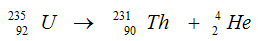 (ธาตุยูเรเนียม)         (ธาตุทอเลียม)       (อนุภาคแอลฟา)
7
Stable and Unstable atom
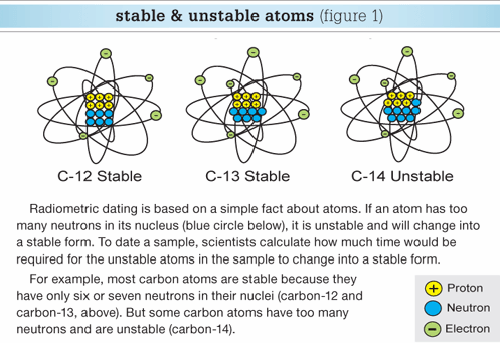 General Geology  1162303
Dr. WORRAWAT  PROMDEN
Some isotopes are radioactive;  they are unstable because their nuclei are too large. To achieve stability, the atom must make adjustments, particularly in its nucleus.
8
1. รังสีแอลฟา (สัญลักษณ์: α ) คุณสมบัติ เป็นนิวเคลียสของอะตอมฮีเลียม                   (He) มี p+ และ n อย่างละ 2 อนุภาค ประจุ +2 เลขมวล 4 อำนาจทะลุทะลวงต่ำ เบี่ยงเบนในสนามไฟฟ้าเข้าหาขั้วลบ



 2. รังสีบีตา (สัญลักษณ์: β ) คุณสมบัติ เหมือน e- อำนาจทะลุทะลวงสูงกว่า α  100 เท่า ความเร็วใกล้ความเร็วแสง เบี่ยงเบนในสนามไฟฟ้าเข้าหาขั้วบวก



 3. รังสีแกมมา (สัญลักษณ์: γ ) คุณสมบัติเป็นคลื่นแม่เหล็กไฟฟ้า (Electromagnetic Wave) ที่มีความยาวคลื่นสั้นมากไม่มีประจุและไม่มีมวล อำนาจทะลุทะลวงสูงมาก ไม่เบี่ยงเบนในสนามไฟฟ้า เกิดจากการที่ธาตุแผ่รังสีแอลฟาและแกมมาแล้วยังไม่เสถียร มีพลังงานสูง จึงแผ่เป็นคลื่นแม่เหล็กไฟฟ้าเพื่อลดระดับพลังงาน
4

2
He
e
0

-1
General Geology  1162303
Dr. WORRAWAT  PROMDEN
9
β
γ
α
กระดาษ
แผ่นอลูมิเนียมบาง
แผ่นไม้หนา 0.5 - 1 เซนติเมตร
General Geology  1162303
Dr. WORRAWAT  PROMDEN
10
แผ่นตะกั่วหนามากกว่า 8 มิลลิเมตร
หรือกำแพงคอนกรีตหนา 10 เซนติดเมตร
การสลายตัวให้อนุภาคอัลฟ่า
Alpha decay
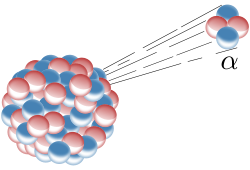 238		234                  4 
 92                    90                   2
Th
U
+  He
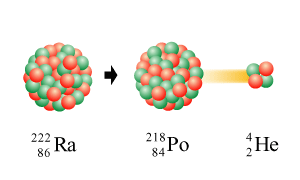 An alpha particle is the nucleus of a helium atom travelling at around 1/10 the speed of light. An alpha particle carries two electronic units of positive charge and can be stopped by about 5 cm of air or a piece of paper.
General Geology  1162303
Dr. WORRAWAT  PROMDEN
11
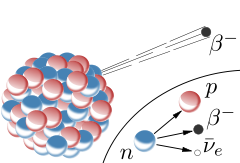 การสลายตัวให้อนุภาคเบต้า
Beta decay
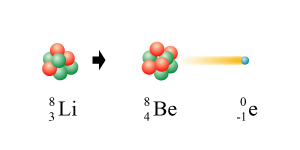 General Geology  1162303
Dr. WORRAWAT  PROMDEN
Beta particles are electrons travelling at around 0.9 the speed of light. Each beta particle carries one electronic unit of negative charge and can be stopped by a few millimeters of aluminium.
12
Wrong assumptions, Wrong dates
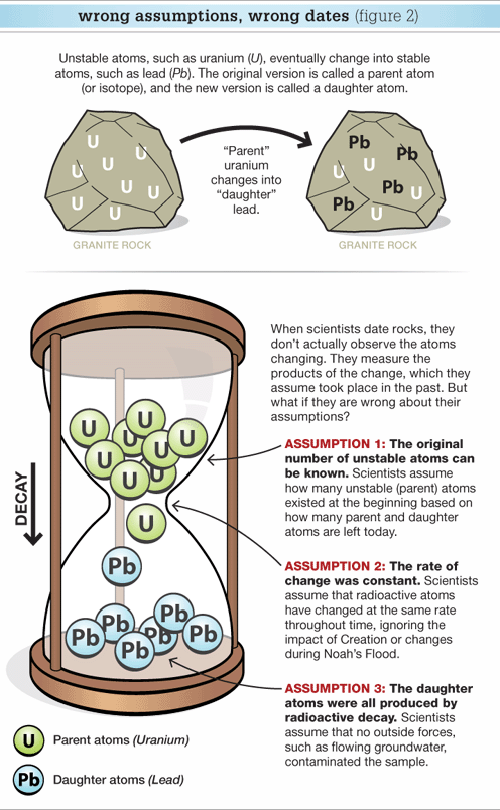 General Geology  1162303
Dr. WORRAWAT  PROMDEN
http://www.answersingenesis.org/articles/am/v4/n3/radiometric-dating
13
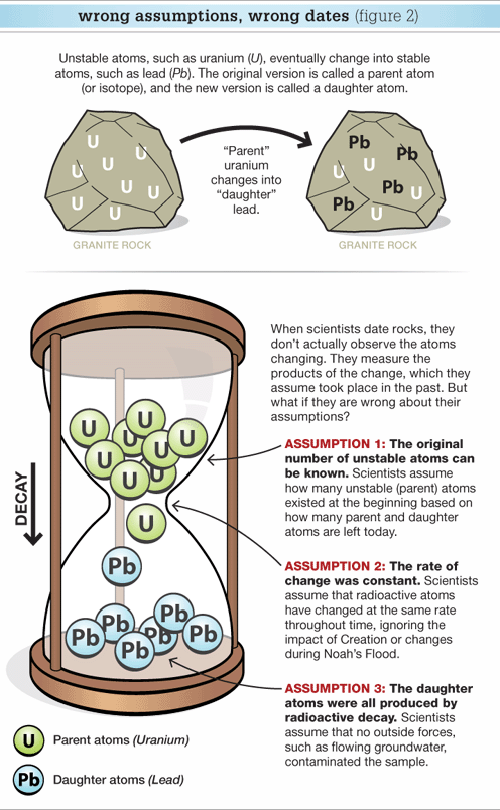 General Geology  1162303
Dr. WORRAWAT  PROMDEN
14
http://www.answersingenesis.org/articles/am/v4/n3/radiometric-dating
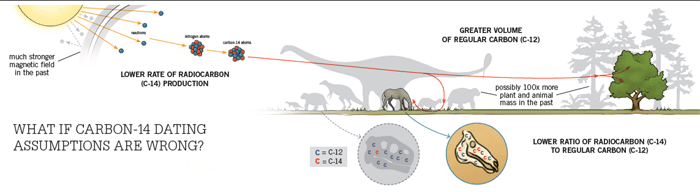 General Geology  1162303
Dr. WORRAWAT  PROMDEN
15
http://www.answersingenesis.org/articles/am/v6/n2/creationist-puzzle
Some examples of radioactive elements used in dating rocks are:
General Geology  1162303
Dr. WORRAWAT  PROMDEN
Note: These radioactive dating methods can only be used on:
–       Igneous Rocks Or Metamorphic Rocks
–       Not  Sedimentary Rocks.
16
Uranium-Lead dating
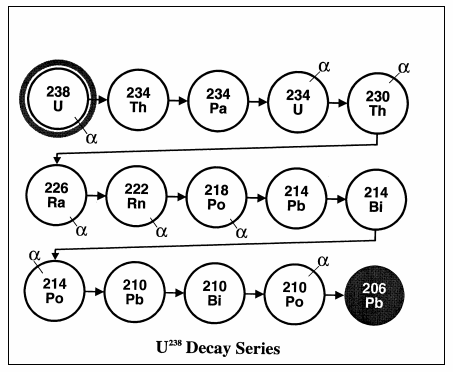 General Geology  1162303
Dr. WORRAWAT  PROMDEN
17
http://www.purifiedbyfaith.com/CreationEvolution/Genesis5and11/Gen5%20-%20How%20Old%20is%20the%20Earth.htm
Limitations of Uranium-Lead dating method

Uranium-Lead dating only works on igneous and metamorphic rocks because sedimentary layers contain small pieces of a other rock layers

Uranium-lead dating has a range that it works best. For uranium-lead has a range of 10 million to 4.6 billion years.
General Geology  1162303
Dr. WORRAWAT  PROMDEN
18
Potassium–Argon dating  (K–Ar dating)
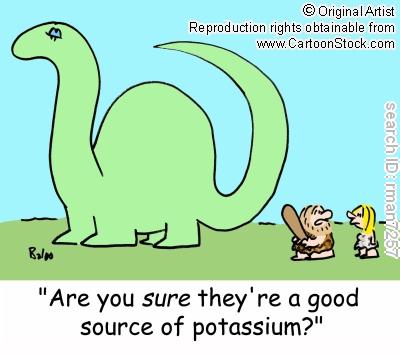 General Geology  1162303
Dr. WORRAWAT  PROMDEN
19
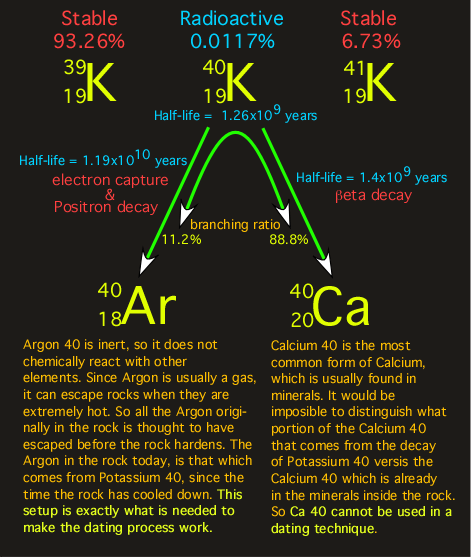 General Geology  1162303
Dr. WORRAWAT  PROMDEN
20
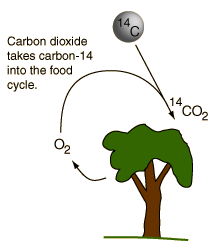 Carbon Dating
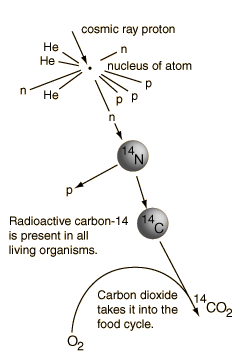 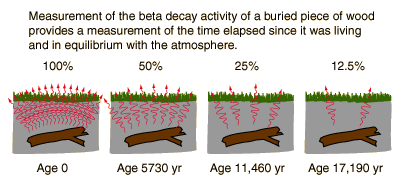 General Geology  1162303
Dr. WORRAWAT  PROMDEN
21
http://hyperphysics.phy-astr.gsu.edu/hbase/nuclear/cardat.html
Carbon-14 Dating—Understanding the Basics
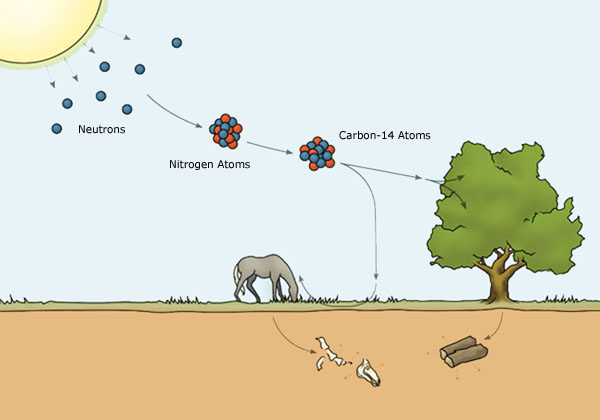 1n + 14N → 14C + 1p
General Geology  1162303
Dr. WORRAWAT  PROMDEN
http://www.answersingenesis.org/articles/am/v6/n2/creationist-puzzle
CARBON-14 IS CREATED : When cosmic rays bombard the earth’s atmosphere, they produce neutrons. These excited neutrons then collide with nitrogen atoms in the atmosphere, changing them into radioactive carbon-14 atoms.
22
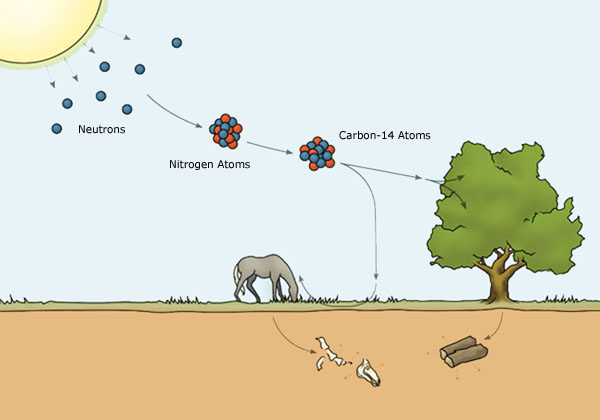 http://www.answersingenesis.org/articles/am/v6/n2/creationist-puzzle
General Geology  1162303
Dr. WORRAWAT  PROMDEN
CARBON-14 IS ABSORBED : Plants absorb this carbon-14 during photosynthesis. When animals eat the plants, the carbon-14 enters their bodies. The carbon-14 in their bodies breaks down to nitrogen-14 and escapes at the same rate as new carbon-14 is added. So the level of carbon-14 remains stable.
23
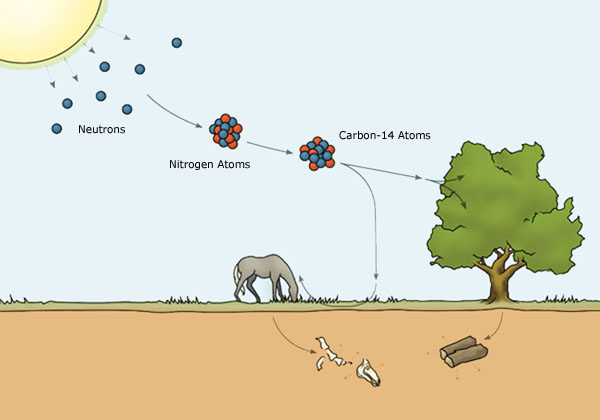 http://www.answersingenesis.org/articles/am/v6/n2/creationist-puzzle
14		  14                   
 6                         7
+ e-
N
C
General Geology  1162303
Dr. WORRAWAT  PROMDEN
CARBON-14 IS DEPLETED : When an animal dies the carbon-14 continues to break down to nitrogen-14 and escapes, while no new carbon-14 is added. By comparing the surviving amount of carbon-14 to the original amount, scientists can calculate how long ago the animal died.
24
Limitations of Carbon dating method
Because the half-life of carbon-14 is 5,730 years carbon dating is only reliable about up to 40,000 years.
General Geology  1162303
Dr. WORRAWAT  PROMDEN
25
การคำนวณอายุและอัตราการสลายตัว
เวลาครึ่งชีวิต( Half  Life )  
มวลเริ่มต้น  N0  เมื่อเวลาผ่านไป  1  ช่วงครึ่งชีวิต   เหลือ  N   = N0 / 2
มวลเริ่มต้น  N0  เมื่อเวลาผ่านไป  2  ช่วงครึ่งชีวิต   เหลือ  N   =  N0 / 22   
มวลเริ่มต้น  N0  เมื่อเวลาผ่านไป  n  ช่วงครึ่งชีวิต  เหลือ   N   =  N0 / 2n   ..……..(1) 

เวลาผ่านไป  T1/2    คิดเป็น  1  รอบของช่วงครึ่งชีวิต
เวลาผ่านไป  t       คิดเป็น   n  = t / T1/2   รอบของช่วงครึ่งชีวิต  ................ (2)
	
แทน (2) ใน (1)  จะได้
          N =  N0 / 2n
          =  N0 / 2 t/T 
          =  N0 . 2-(t/T  )
General Geology  1162303
Dr. WORRAWAT  PROMDEN
26
1/2
1/2
เวลาครึ่งชีวิตของสารกัมมันตรังสี (Half-life)
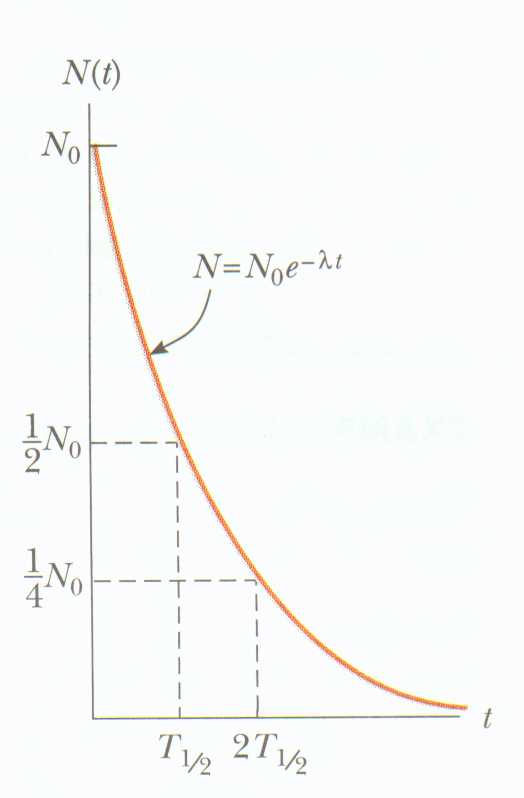 เวลาครึ่งชีวิตคือเวลาที่อะตอมของสารกัมมันตรังสีมีการสลายตัวไป
ครึ่งหนึ่งของสารกัมมันตรังสีที่มีอยู่ (ในระบบยังคงเหลืออะตอมอีกครึ่งที่ยังไม่สลายตัว)
สูตรสำเร็จอย่างง่าย
N  =    N0e-t
T1/2  =     0.693 / 
N  =    N02-(t/T  )
1/2
General Geology  1162303
Dr. WORRAWAT  PROMDEN
โดย      =   ค่าคงที่ของการสลายตัว (decay constant) มีหน่วย S-1
       N    =  จำนวนนิวเคลียสของธาตุกัมมันตรังสีที่มีอยู่ขณะนั้น
       N0   =   จำนวนนิวเคลียสของธาตุกัมมันตรังสีที่เวลาเริ่มต้น
        t    =    เวลาที่ผ่านไป
       T1/2  =    อายุครึ่งชีวิต
       n     =    จำนวนครั้งของรอบการสลายตัวครึ่งชีวิต = t / T1/2
28
ตัวอย่างโจทย์พื้นฐานการคำนวณหาอายุ
ในการหาอายุของวัตถุโบราณชิ้นหนึ่งโดยการวัดปริมาณของ C-14  ซึ่งมีครึ่งชีวิต 5,730 ปี  พบว่ามีปริมาณคาร์บอน-14  ที่เหลืออยู่ในปัจจุบันเท่ากับ  1/16  เท่าของปริมาณที่มีอยู่ในตอนแรก  วัตถุโบราณชิ้นนี้มีอายุเท่าไร

อัตราส่วน  C-14  C-12   ของซากฟอสซิลต้นแป๊ะก๊วยวัดได้ว่ามีค่าเป็น  25%  ของ C-14  C-12 ในต้นแป๊ก๊วยที่มีชีวิตอยู่   จงคำนวณอายุของฟอสซิลต้นแป๊ะก๊วยนี้   กำหนดให้ครึ่งชีวิตของ C14  =  5,730   ปี

เมื่อวิเคราะห์ ปริมาณ Carbon จากต้นไม้พยูงต้นพบว่า  โดยเฉลี่ยไม้พยูงแห้งปริมาณ 10  กรัม ปริมาณ Carbon ที่สกัดได้จะให้รังสีออกมาด้วยกัมมันตภาพ  272  Bq  ถ้านำไม้จากรูปแกะสลักโบราณซึ่งทำจากไม้ชนิดเดียวกันนี้มา  10  กรัม  จะพบว่าคาร์บอนจากของโบราณนี้ให้กัมมันตภาพ 34 Bq   จงหาอายุวัตถุโบราณนี้ถ้าคาร์บอนที่สกัดมาได้นี้มีครึ่งชีวิต  5,730  ปี
General Geology  1162303
Dr. WORRAWAT  PROMDEN
30